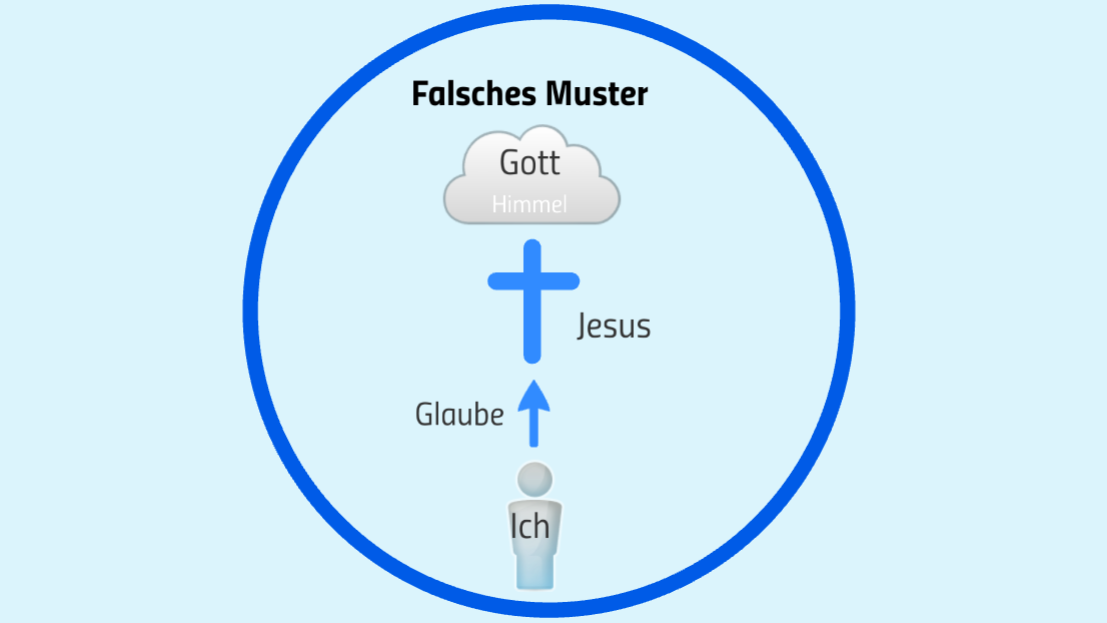 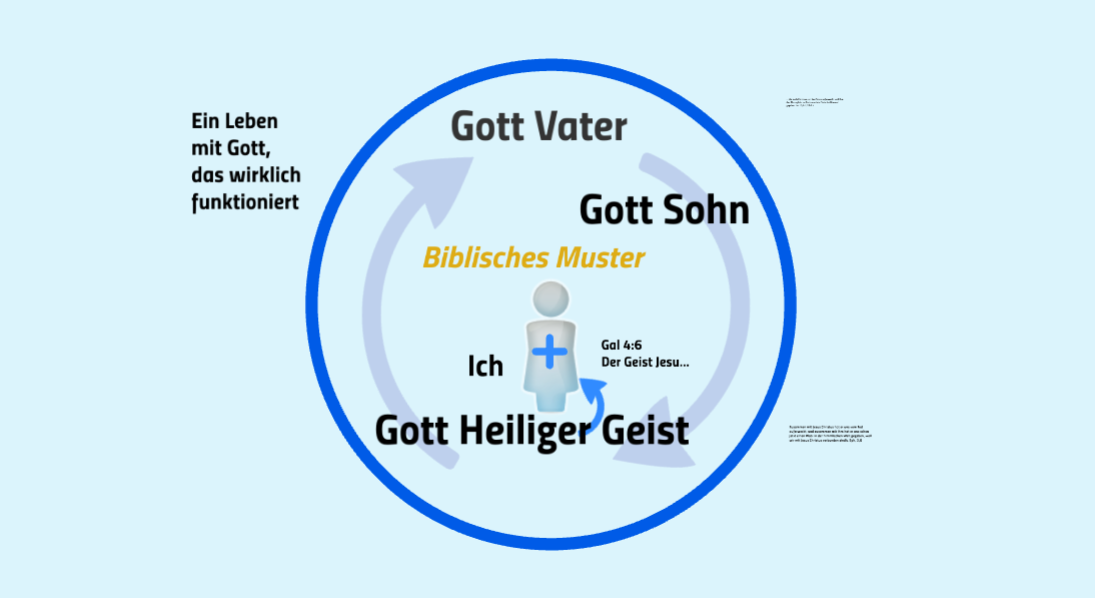 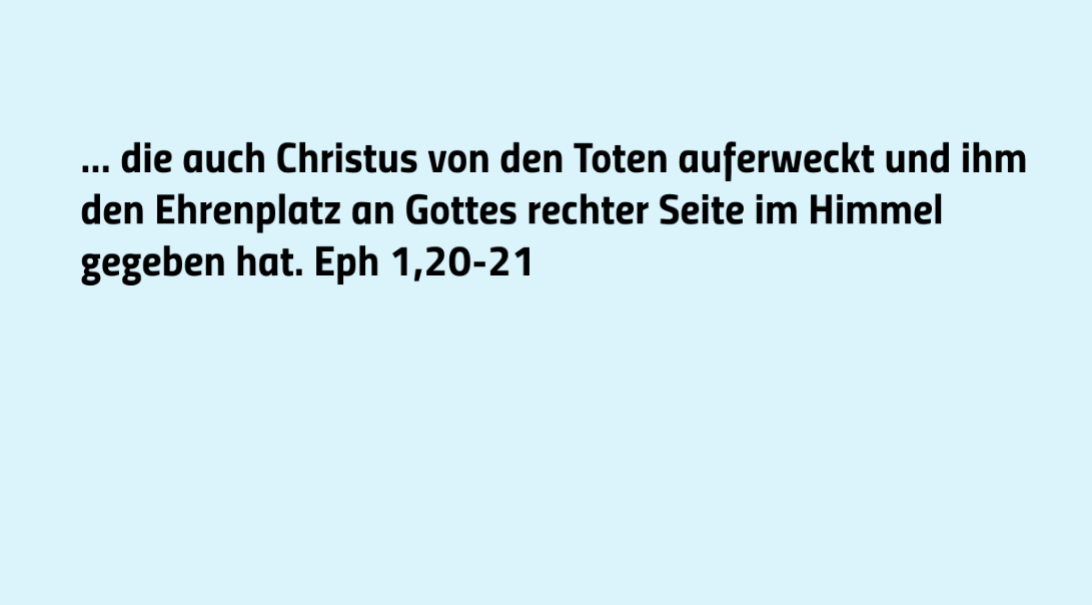 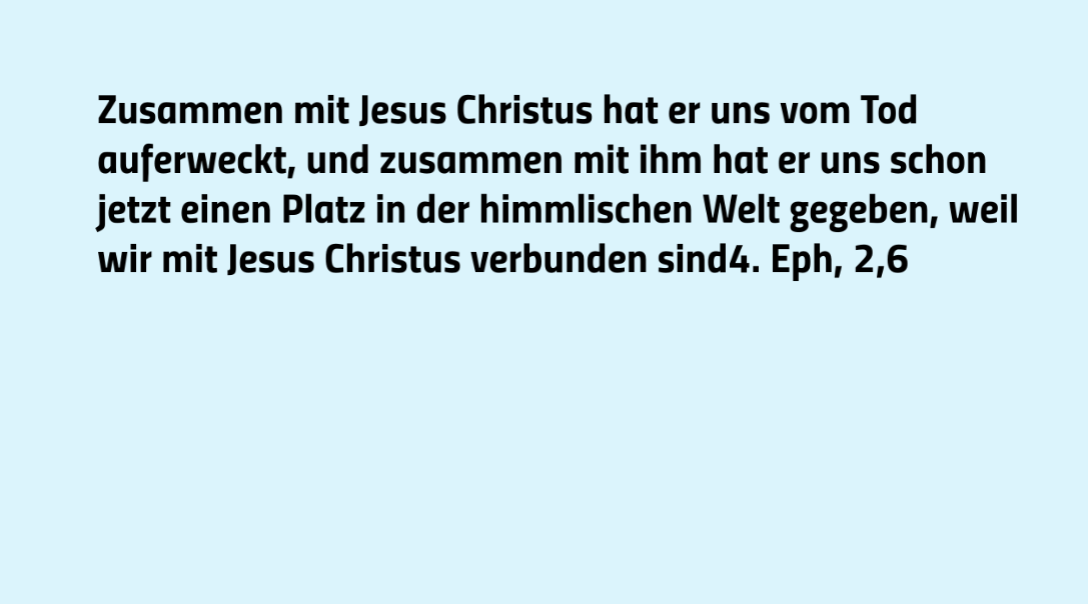 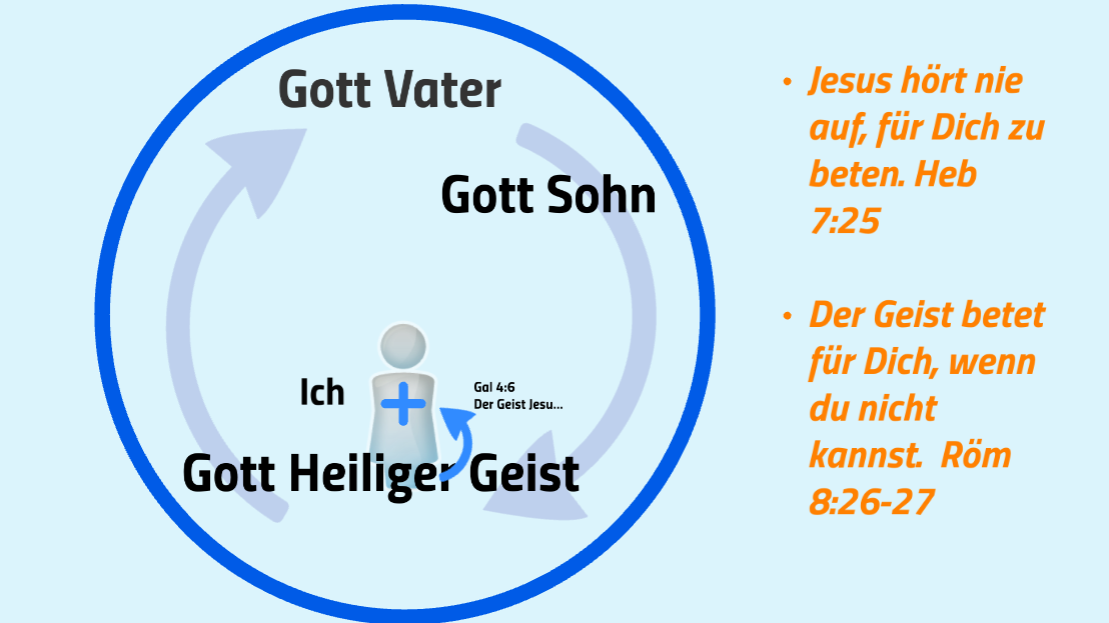 Anbetung ist „die Gabe durch den Geist an der Gemeinschaft des fleischgewordenen Sohnes
mit dem Vater teilzunehmen.“ James Torrance